PROFESSIONAL PRACTICE - I
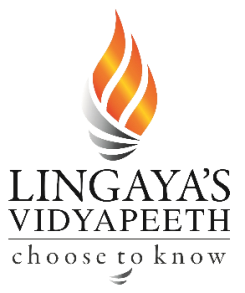 Topic – Indian Institute of Architects
Presented by:-Kavita Nagpal
CLASSES OF MEMBERS
ASSOCIATES 
Every candidate for election as an associate shall be least twenty-one years of age and shall be elected if:
He has been an ordinary member of the Mumbai architectural association at the time of the formation of the Indian institute of architects.
OR
He has passed the examination of the institute at least one year after passing the qualifying examination if any recognised by the institute.
OR
He has passed the government or Mumbai, advanced examination in architecture between the  years of 1909 and 1992.
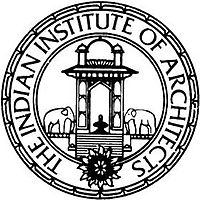 CLASSES OF MEMBERS
LICENTIATES 
A licentiate shall be at least thirty one years of age, and shall have passed an examination recognised by the council from time to time and has been a principal for at least seven years in the practice of architecture, at the time the architects registration act ‘72 was passed by the parliament.

HONORARY FELLOWS 
In addition to the elected members, the council may vote from time to time, elect people who have made a significant contribution to the promotion of art and architecture, as honorary fellows.

STUDENTS
Students shall be studying in an architectural institution approved by the council.
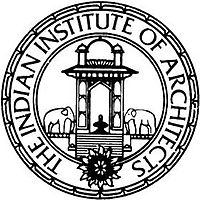 CLASSES OF MEMBERS
RETIRED MEMBERS
 Any fellow, associated or licentiate who  has reached the age of 55 and has retired from practice may, if he so desires subject to the approval of the council, be transferred without  elections to the class of “retired fellow” , “retired associate” , or “retired licentiate”. 

SUBSCRIBERS
A person who was a member of the Mumbai architectural association at the time of adoption of the original constitution of the institute, or a person who in the opinion of the council is likely to render assistance in promoting the objects of the institute.
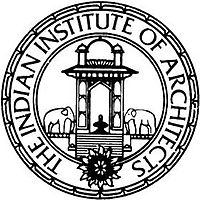 CHAPTERS AND CENTERS
CHAPTERS AND CENTERS
One hundred or more members of the institute residing or practicing in any state or union territory, and desirous of forming a chapter shall inform the president in the form of a letter signed by at least thirty members, shall forthwith authorize them to form a chapter. 
Each state or union territory shall have only one chapter. 
In case a state or union territory has less than 100  members and is unable to form a chapter, it shall have the option of forming a centre, or joining any contiguous chapter as decided by the majority, until that state or union territory acquires a strength of 100 members  to form its own chapter. 
There shall be no two centers within the city limits wholly or partly.
When the membership of any chapter/centre falls below sixty, and that of centre within a city limit below ten, over a period of two years successively, the council may suspend or
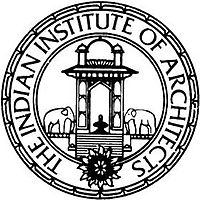 CHAPTERS AND CENTERS
cancel the chapter/centre, or merge it with the adjoining chapter/centre. 
The council shall also have power to take the management of a chapter/centre or even to suspend the same, in case the working of the chapter/centre is not satisfactory ,Such decisions can only be taken by at least 2/3rd majority of the elected members of the council.
The executive committee of chapter shall consist of not less than 10 members out of which the chairman, vice chairman, hon. Treasurer and two hon. Secretaries shall be elected by the members of the chapter. For the remaining posts which shall not be less than 5, each centre within the chapter shall nominate 1 person. In the event the members of the chapter is less than 5, each centre shall nominate 2 members on the executive committee.
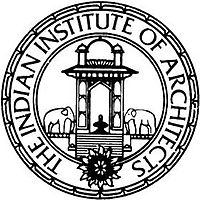 CHAPTERS AND CENTERS
CHAPTERS

IIA, Andhra Pradesh Chapter 
Northern Chapter, (IIA) 
West Bengal Chapter, (IIA) 
Kerala Chapter, (IIA) 
Chandigarh-Punjab Chapter (IIA)
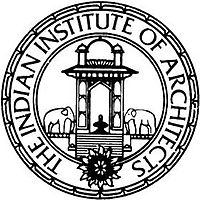 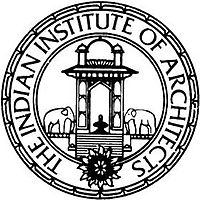 THANKYOU